第二高調波発生光(SHG)顕微鏡の小型化
厚田 耕佑1，○長谷栄治1，安井武史2
1徳島大院・先端技術科学教育部，2徳島大院・STS研究部
コラーゲンSHG顕微鏡の皮膚科学応用
例）熱傷治癒過程における真皮コラーゲン動態の時系列モニタリング
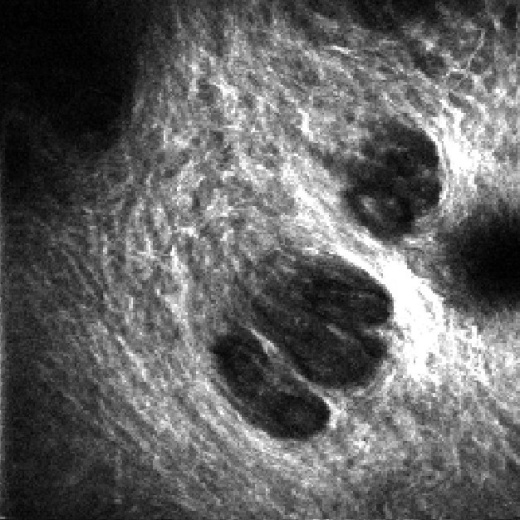 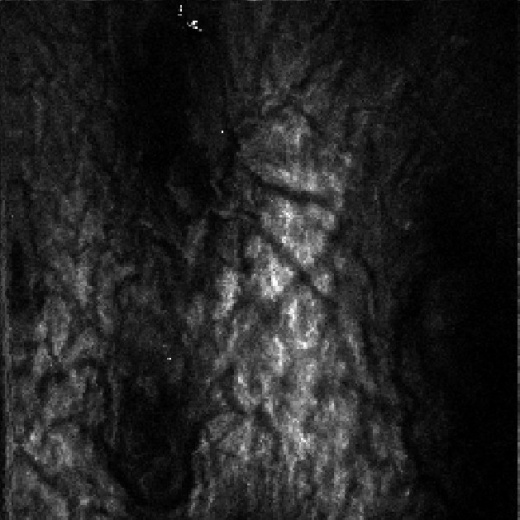 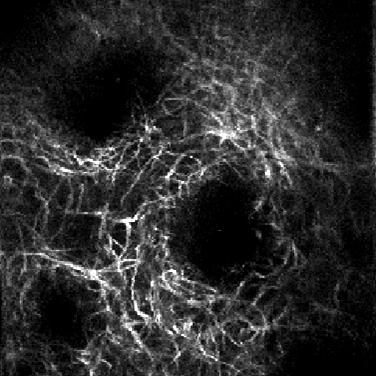 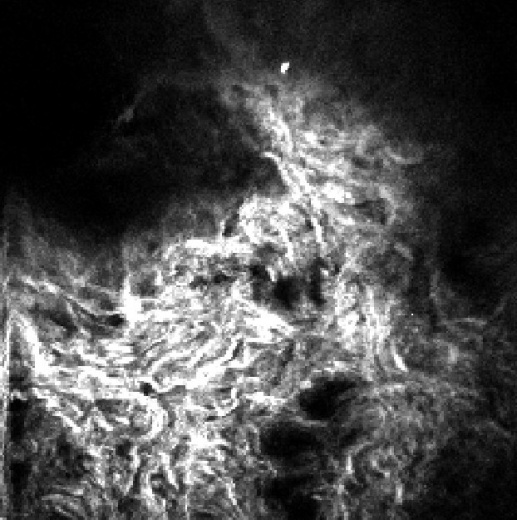 Control
burn
7 days
14 days
ref) T. Yasui, Proc. SPIE. 8948, 89480B (2014).
SHG顕微鏡の臨床応用のためには、装置の小型化・フレキシブル化・ロバスト化・アライメントフリー化が必須！
従来のSHG顕微鏡
SHGファイバースコープ
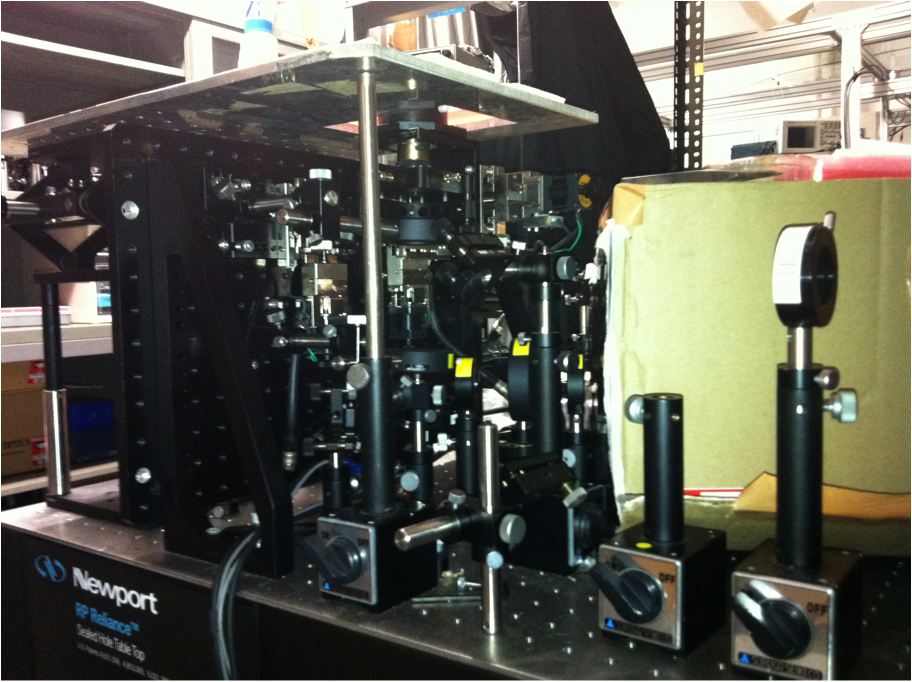 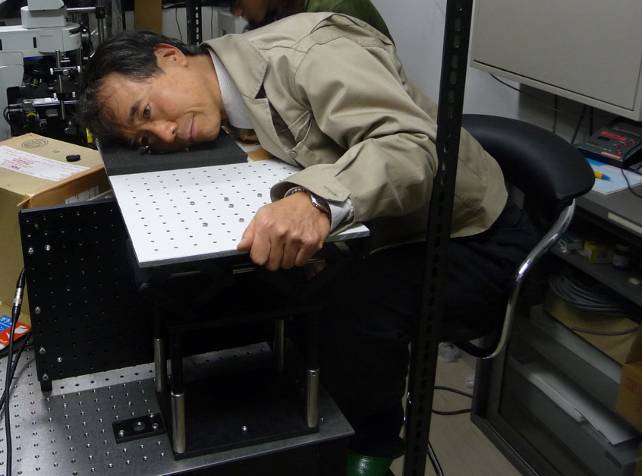 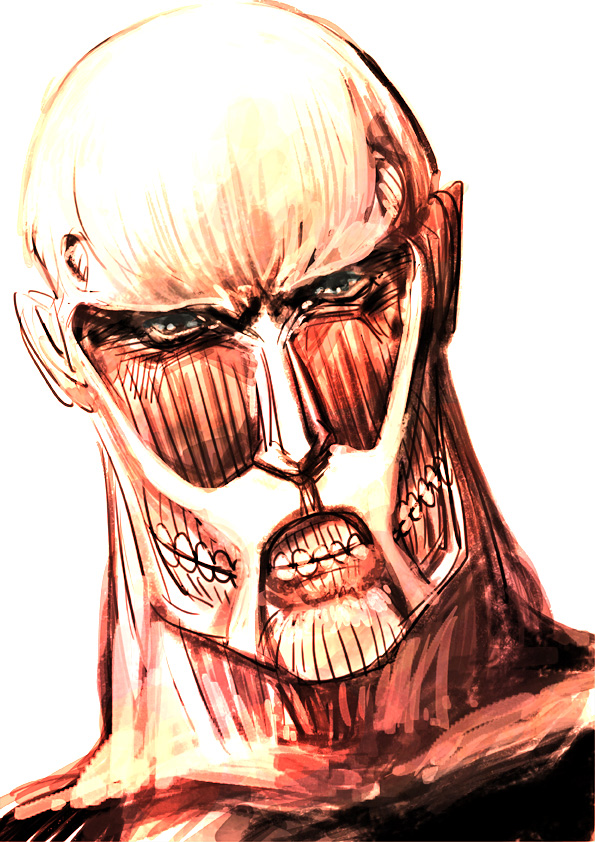 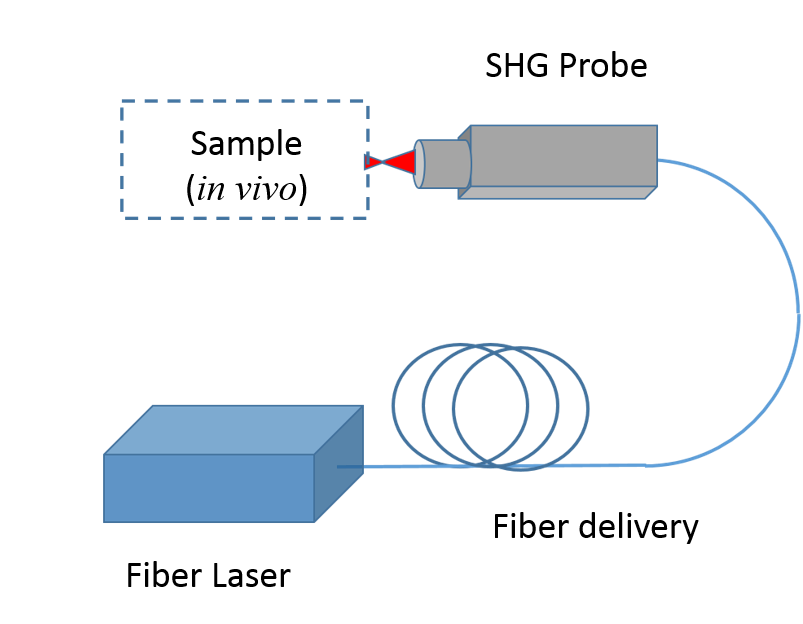 400mm
400mm
700mm
・小型ファイバーレーザー（市販）
・超短パルス光伝送用ファイバー（市販）
・小型SHGプローブ（今回の研究）
SHGイメージ
（ヒト腓骨筋腱のコラーゲン分布）
可搬型SHGプローブ
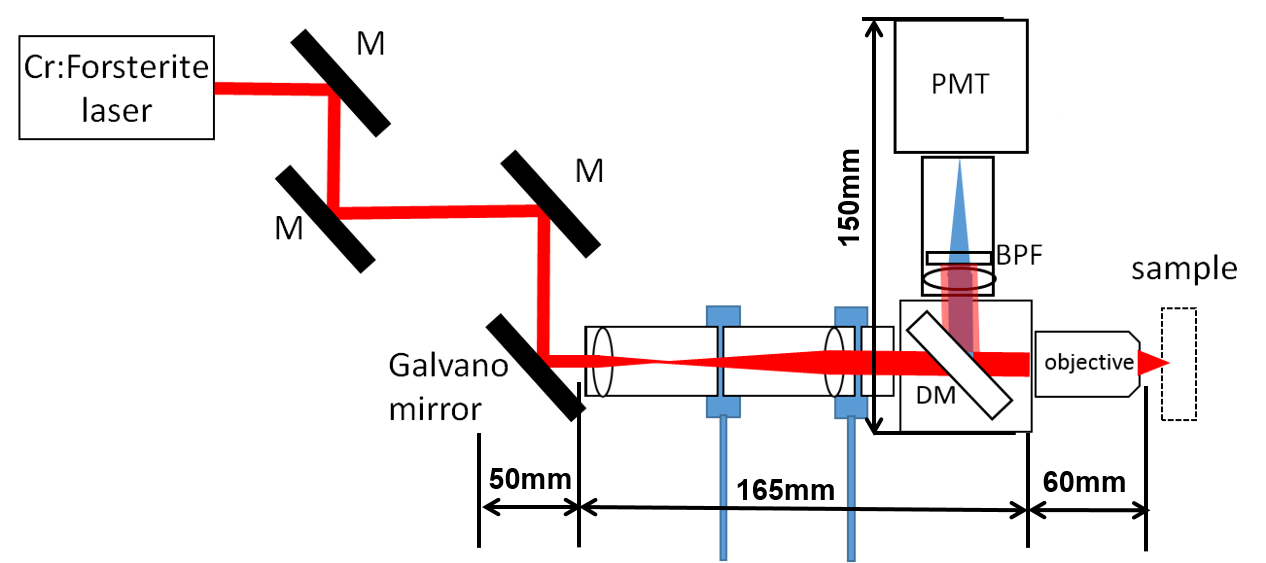 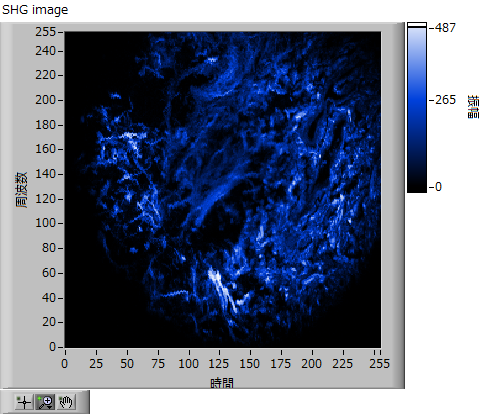 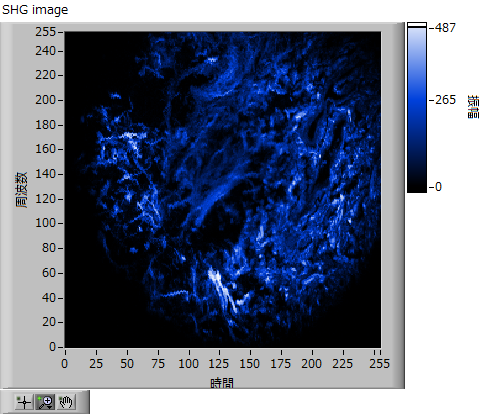 イメージサイズ：400µm×400µm
取得時間：2秒
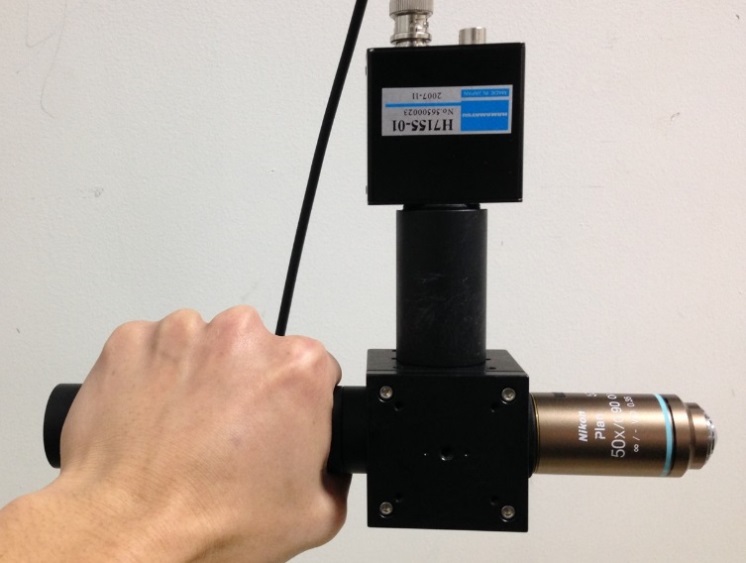